Lecture 3 Inspection and Error Messages
Chengcheng Fei	
2018 Fall

Based on material written by Gillig and McCarl; Improved upon by many previous lab instructors; Special thanks to Zidong Mark Wang
Transportation Problem Illustration
Min Cost of shipping goods from S to D
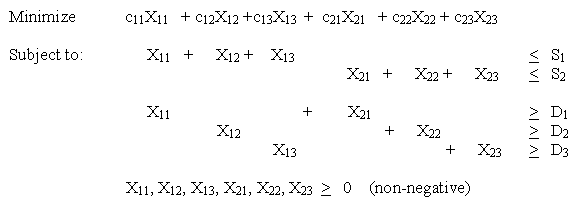 minimization of total cost across all possible shipment routes    
Limited outgoing shipments from each supply point i
Minimum demand constraint at each demand point j
Nonnegative shipments
Display Equation and Variable in List File (.lst)
LIMROW : controls the number of rows in the equation listing
LIMCOL : controls the number of variables in the column listing
Default value is 3.
To eliminate:   OPTION LIMROW  = 0;
				      OPTION LIMCOL   = 0;
To expand:	OPTION LIMROW = 100; (or another number)
					OPTION LIMCOL = 100 ;
Example
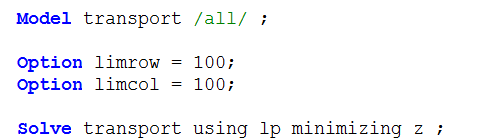 Transportation Problem Illustration: Equations
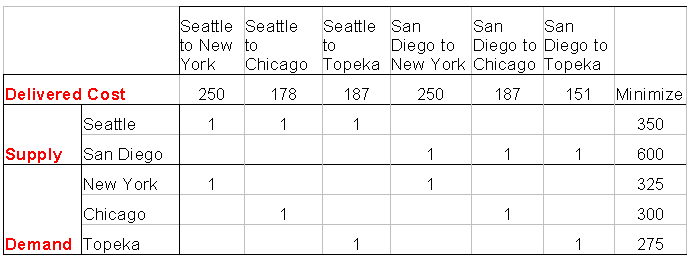 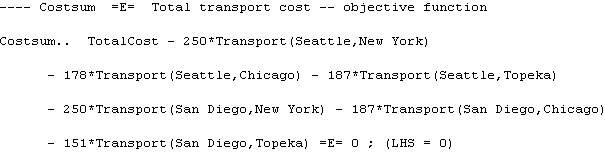 Transportation Problem Illustration: Equations
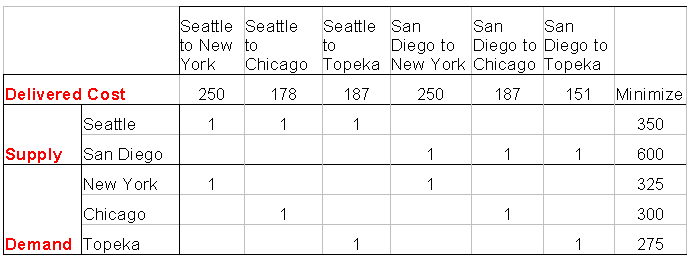 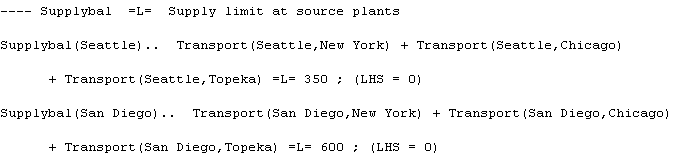 Transportation Problem Illustration:  Equations
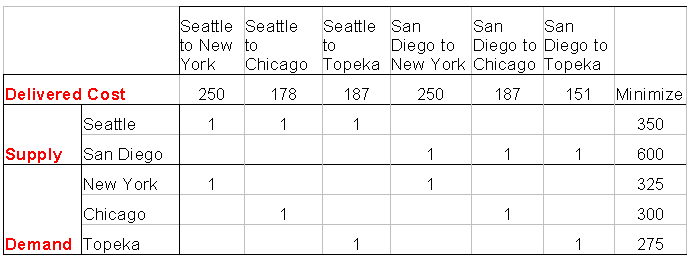 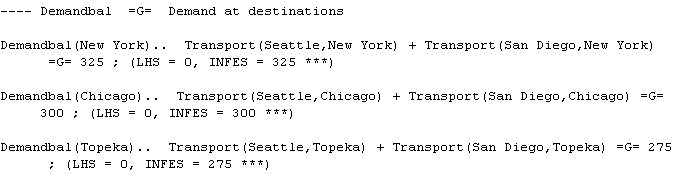 Transportation Problem Illustration: Variables
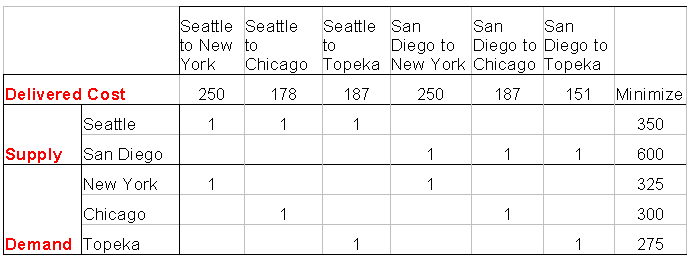 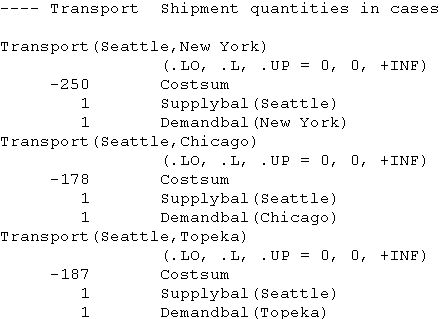 Transportation Problem Illustration: Variables
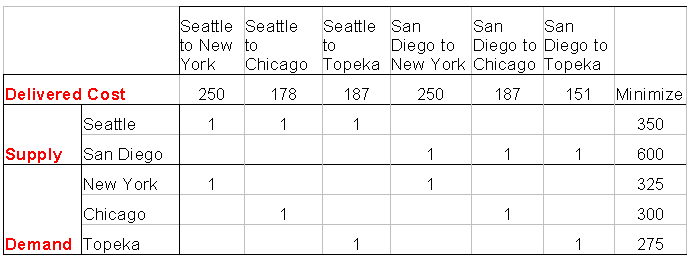 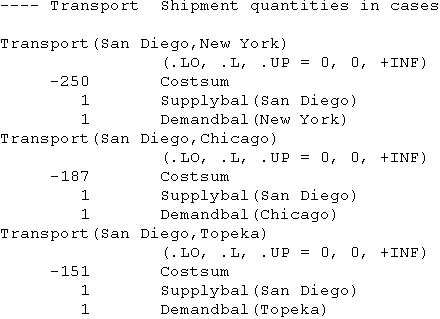 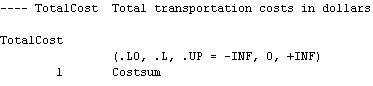 Locate the errors
When GAMS detects errors, it inserts coded error messages inside the echo print in the *.LST file.  All errors are marked with four asterisks **** at the beginning of a line.  One can use                                        to find where errors occur and fix them
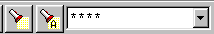 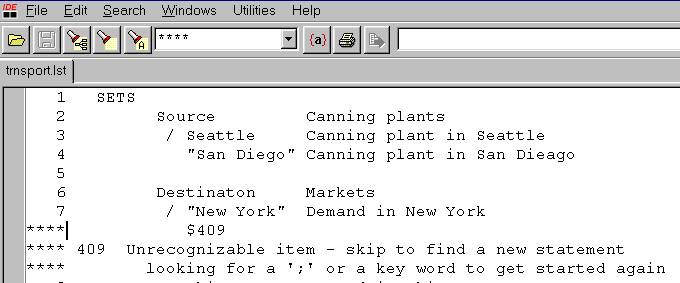 Locate the errors
Double click on Red Color Lines in the process window, causes the cursor to jump to location in *.gms file where error occurs.
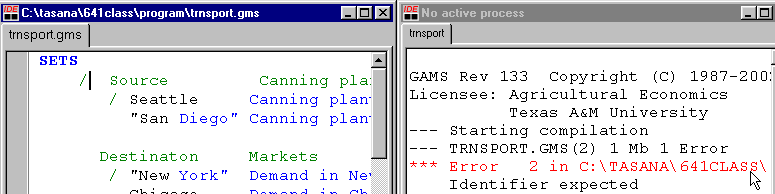 Locate the errors
Double click on Black Color Lines in the process window, then a cursor will jump to a *.lst file where the error is listed.
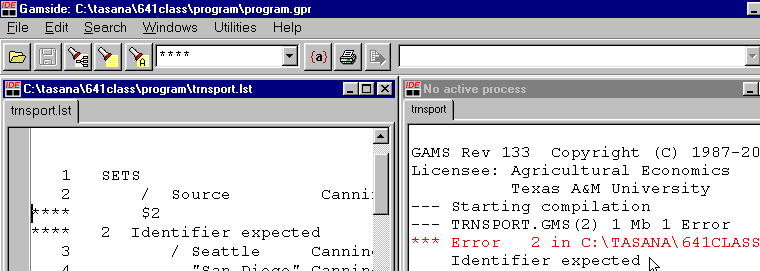 First show, First fix
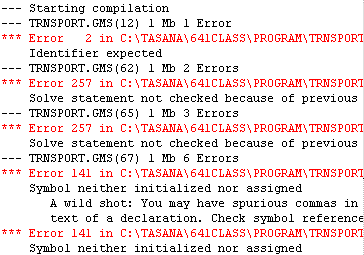 Concentrate on fixing the first or first few errors and ignore the others since many subsequent errors may  result from previous
Common Error – Handling Sets
In every equation all subscripts (SETS) must be handled in every term. They either must be summed over, or must appear in the equation definition
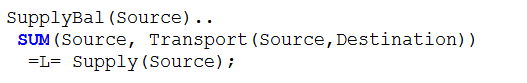 Rules for summation
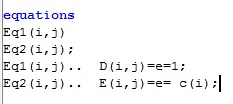 Rules for summation
Rule 2: When writing an equation defined over sets( with a for all statement), all subscripts which are not in the equation “for all” definition must be dealt with (summed over) in the terms of the equation.
It is proper to write                                             



It is improper to write
 
Error message $149 : “Uncontrolled set entered as constant”
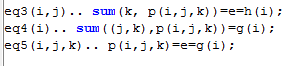 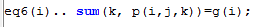 Rules for summation
Rule 3: In any term, the result after mathematical operations must be of a dimension less than or equal to family definition in the for all statement
It is proper to write 
EQA(I,M).. SUM((J,K),R(I,J,K,M)+SUM(J,S(I,J))=E=N(I,M);
EQB(I,M).. 2+SUM((J,K),R(I,J,K,M))+SUM(J,Q(I,J,M))=E=O(I,M);
It is improper to write
EQC(I).. P(I,J,K)=E=L
Error message $149 : “Uncontrolled set entered as constant”
Rules for summation
Rule 4: In an equation you can never sum over the parameter that determines the family of equations or the for all condition.
Example with errors
EQW(I).. SUM(I,W(I))=E=N(I);
W(I)=SUM(I,N(I));
Error Message $125 “Set is under control already”
Common Error – Handling Sets
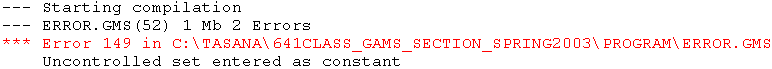 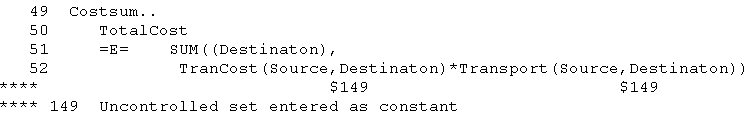 Source is not operated over in a sum or the .. specification.
Common Error – Handling Sets
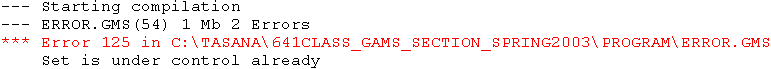 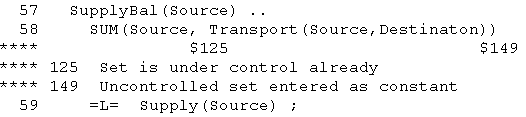 The set Source is handled both in equation declaration SupplyBal(Source).. and summation SUM.
Common Error – Floating entry
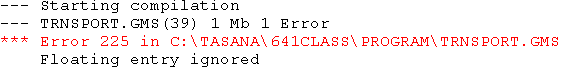 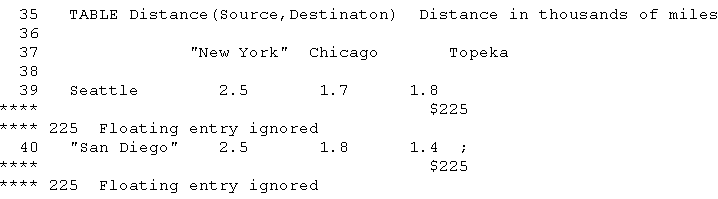 We have not aligned the data under a column set name so GAMS does not know which data column a number goes with
Common Error – Dimension inconsistency
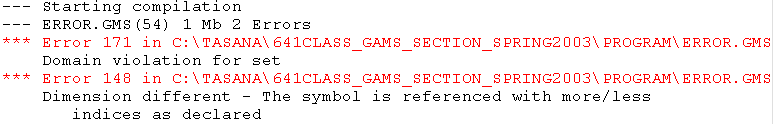 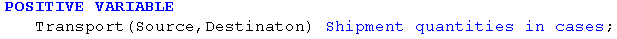 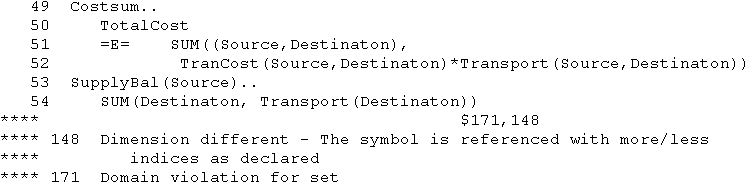 Common Error – Redefine
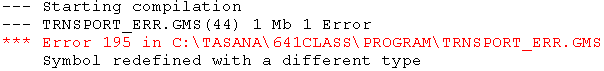 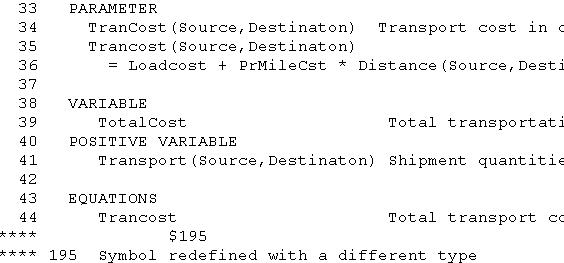 Common Errors – Domain violation
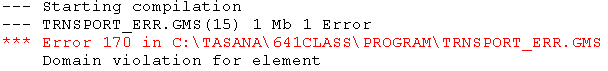 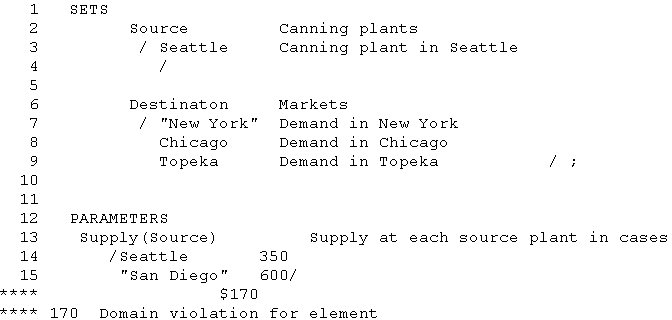 We forgot to include “San Diego” element in Source set, but this “San Diego” is used later in the PARAMETERS
Common Errors – Domain violation
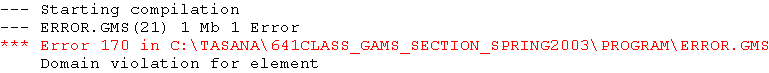 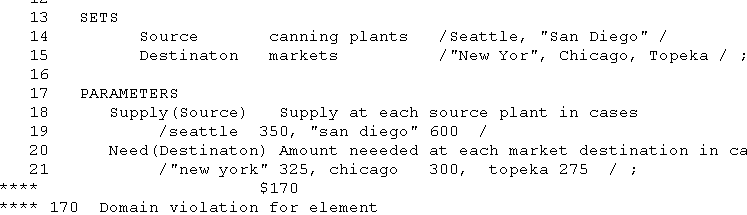 We misspelled “New Yor” element of Destination set.
Common Errors – Mismatched parentheses
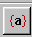 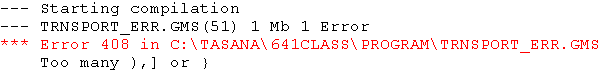 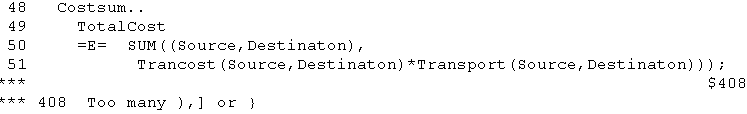 (A)
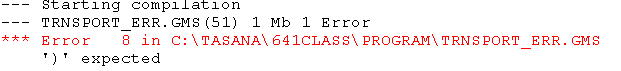 (B)
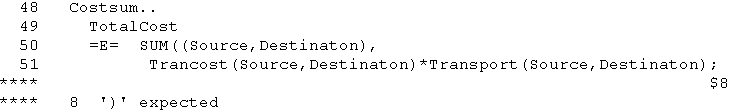 Common Errors - Entering improper nonlinear expressions
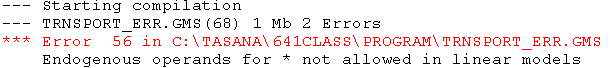 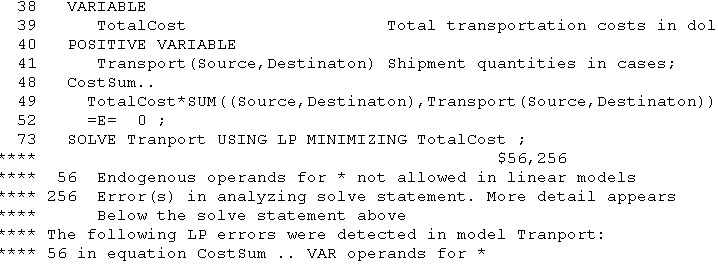 CostSum equation contains nonlinear terms beyond the capacity of the solver being used.  In SOLVE statement, we define to solve this problem as a LP problem.
Common Errors - Using undefined data
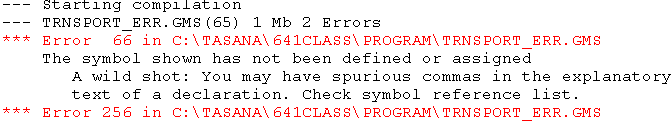 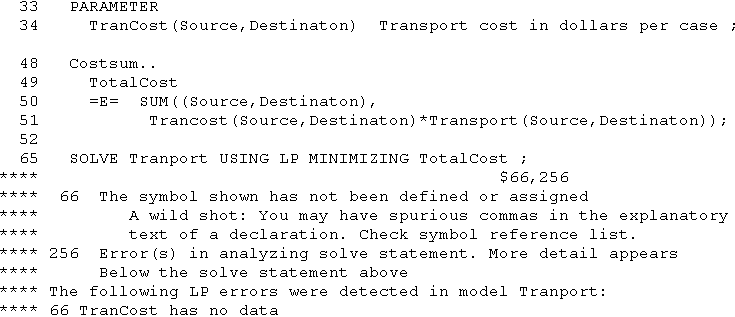 We declared a TransCost as a parameter but we did not declare numerical values to the TransCost and it is used in the CostSum equation.
Common Errors – Unknown Symbol
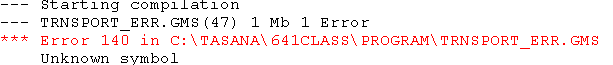 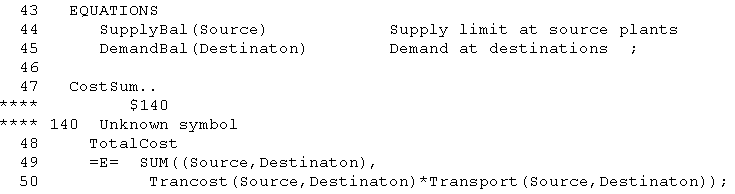 A CostSum equation is used but it has not been declared.
Common Errors – Insufficient semi colon
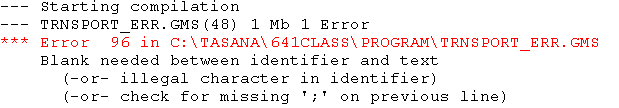 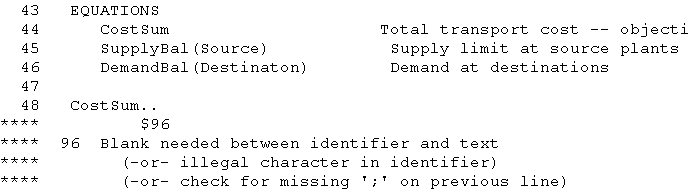 ;
We forgot to terminate the EQUATIONS statement with the semi colon
Common Errors – Missing ‘=’ or ‘..’ operator
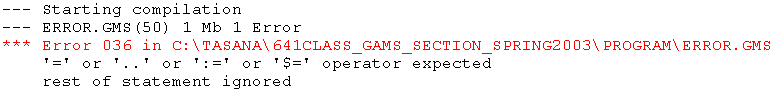 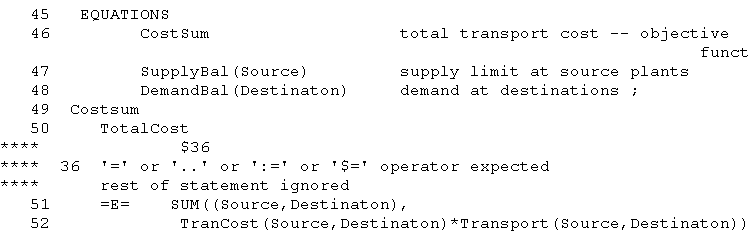 The algebraic structure of equations must be specified by using .. notation.  
Here we omitted the “..” in CostSum equation.
Common Errors – Unknown symbol
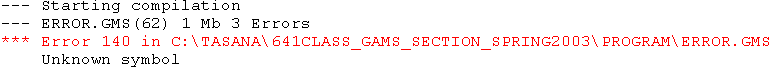 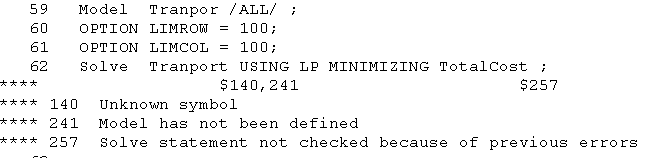 We named a model “Tranpor”, but then later we solve the model called “Transport”.  Obviously, misspelled in the MODEL statement.
Questions?